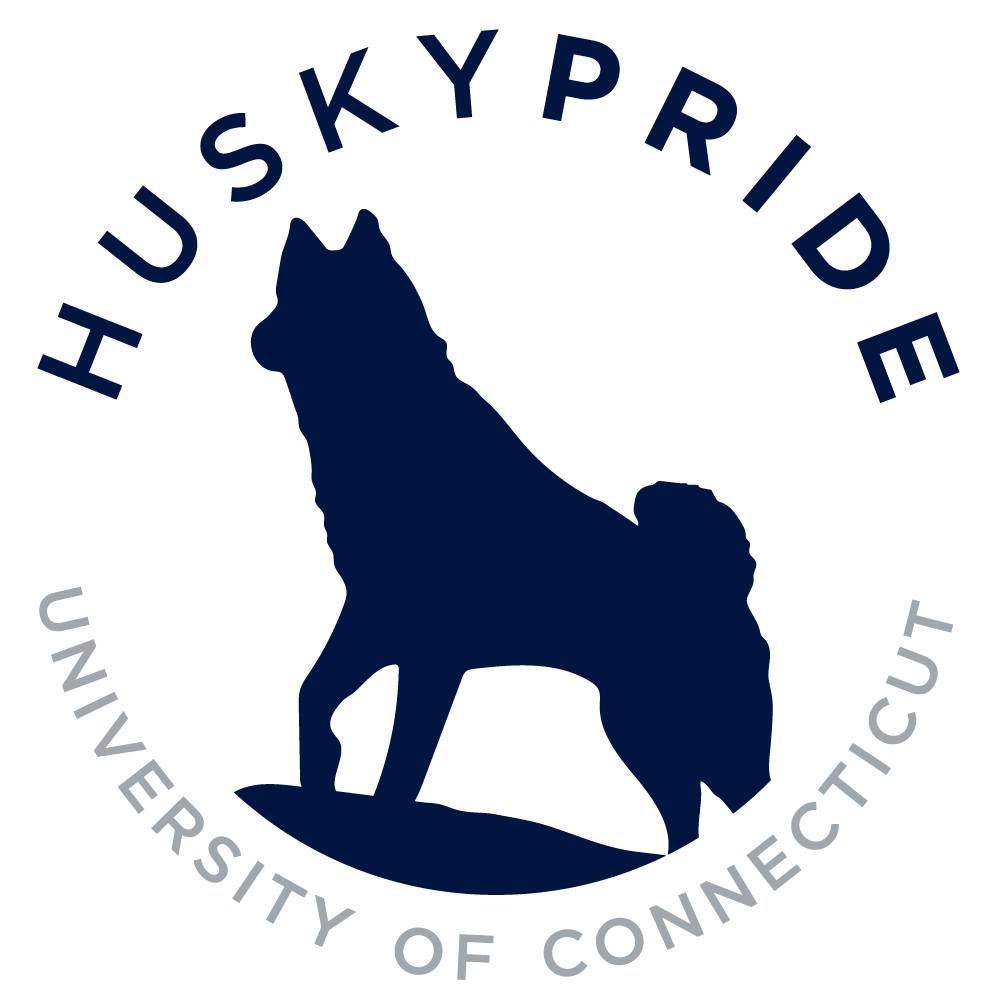 University of Connecticut
Early College Experience
2023-2024
[Speaker Notes: Introductions]
UConn ECE is your opportunity to take UConn courses while still in high school at a fraction of the cost. The UConn ECE courses you will take are equivalent to the same course at the University of Connecticut.
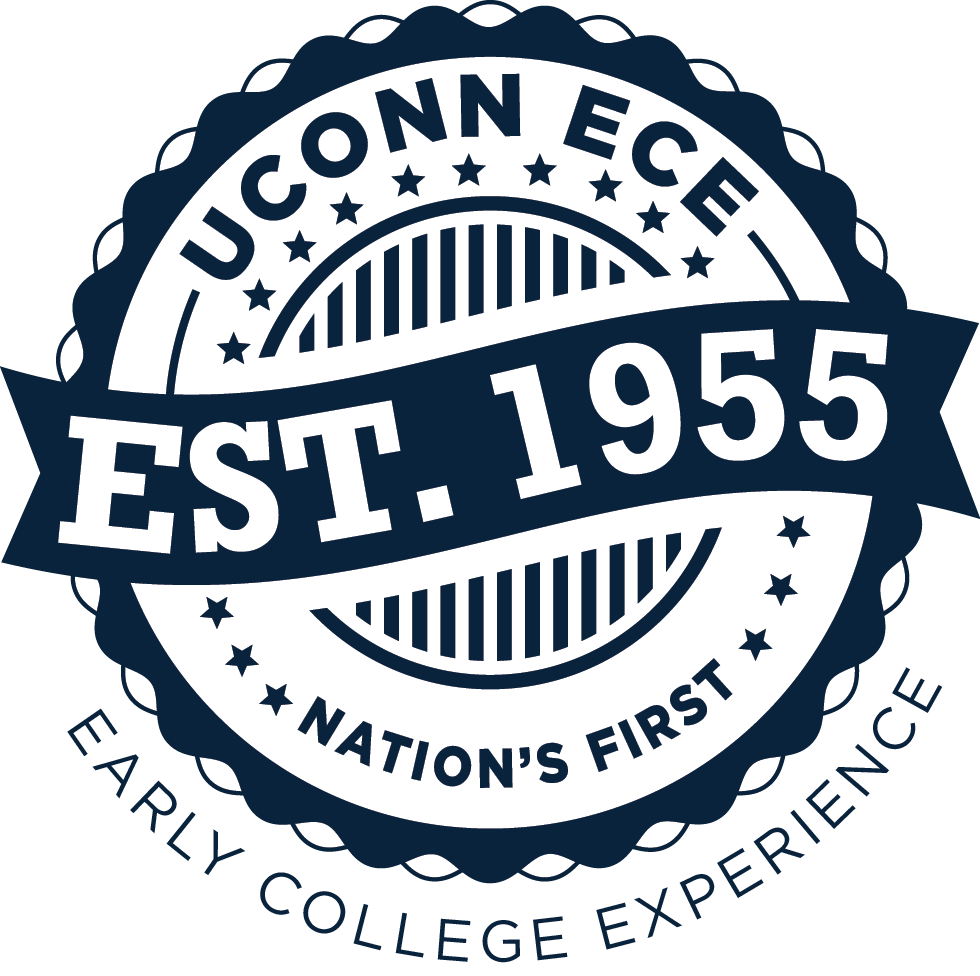 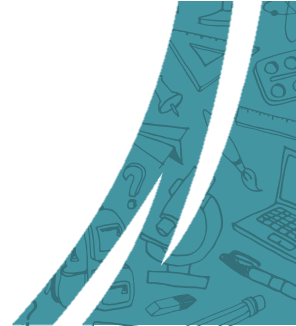 UConn ECE…providing access to, and preparation for,  higher education…
College certified high school teachers teach UConn courses at the high school during the regular school day, for both high school & college credit
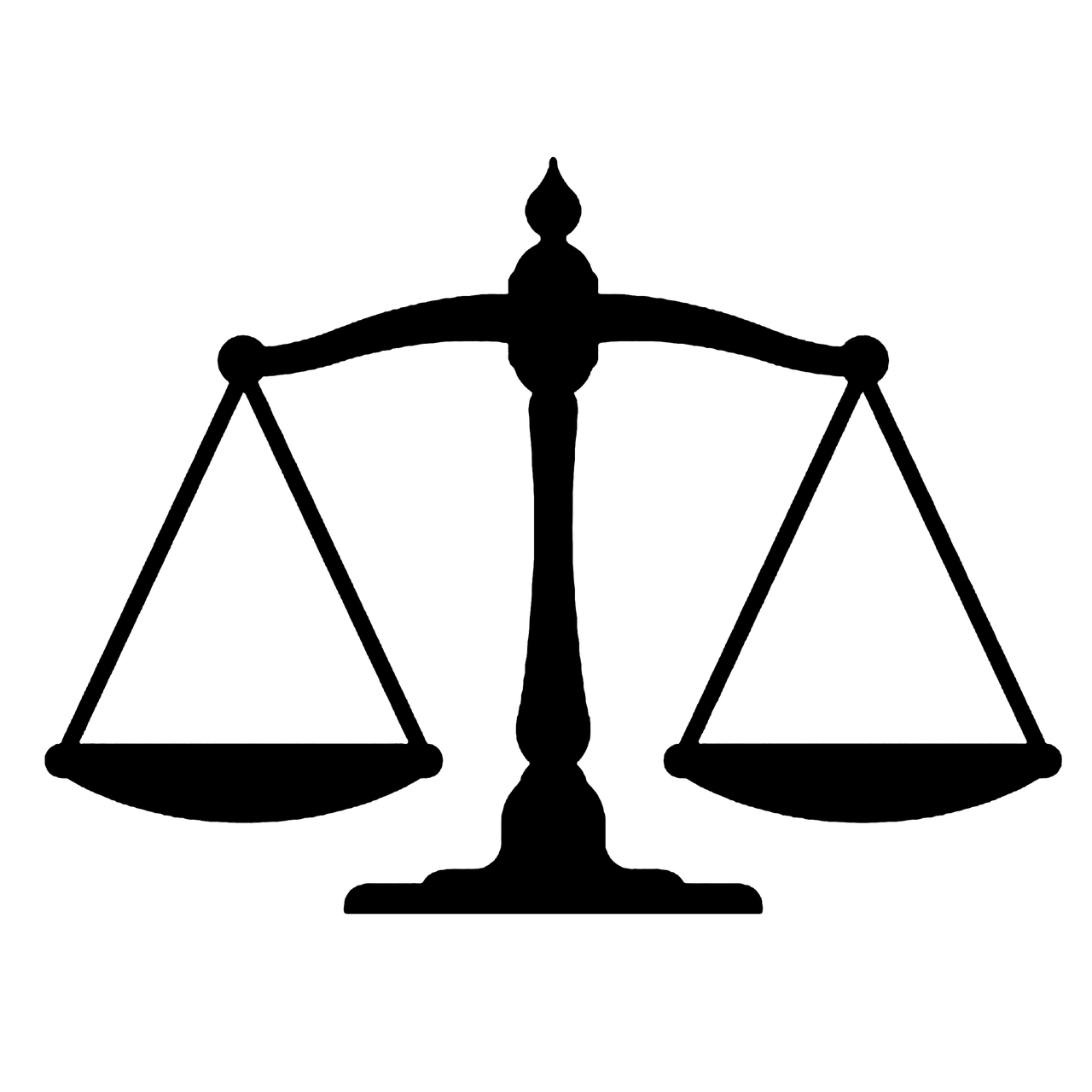 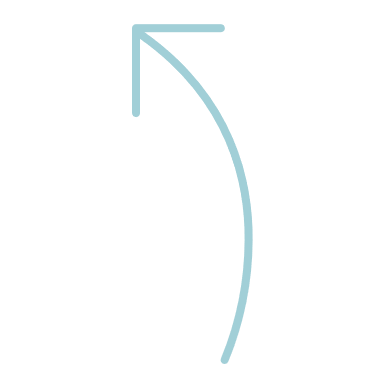 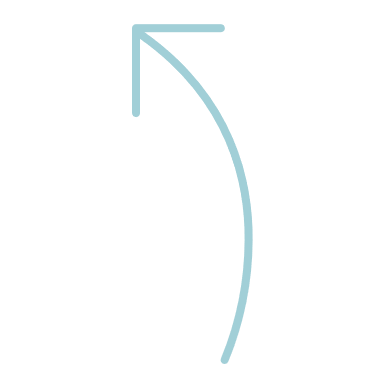 UConn courses
offered at 
UConn
UConn courses offered through ECE at your high school
Founded in 1955
$50/ credit
87% credit transfer rate
Last year (2022-23)
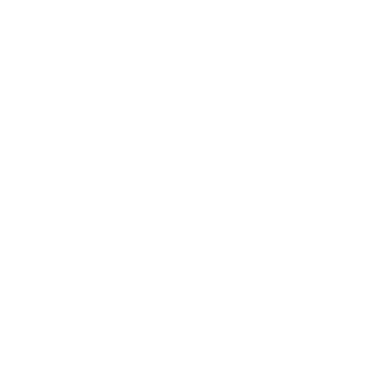 UConn ECE Fact Sheet
15,047
Participating Students
85,495
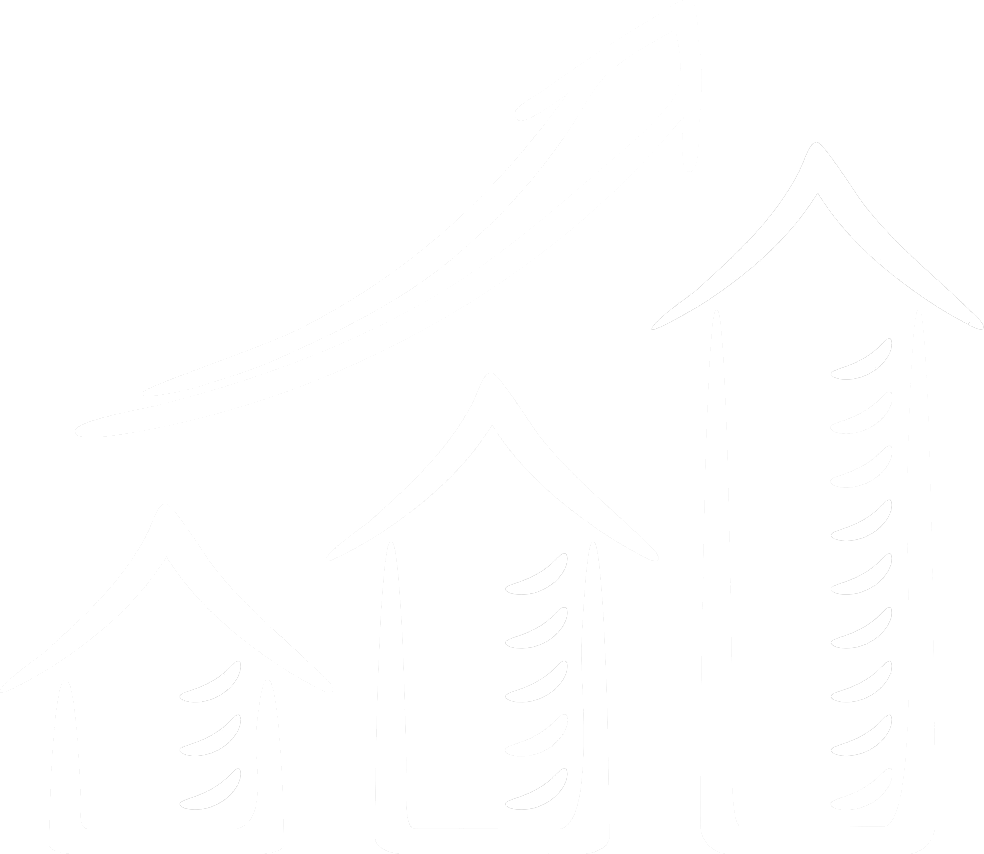 Credits Attempted across 87 distinct course offerings
1,029
Actively Teaching UConn ECE Instructors in 186 Partner High Schools
31.1%
Percentage of current freshman class at Storrs that are ECE Alumni
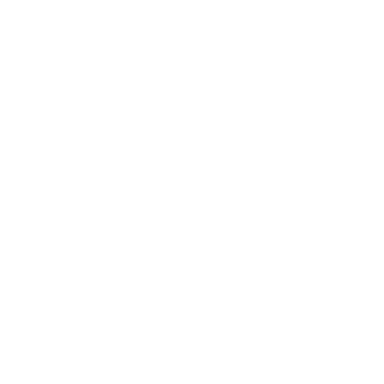 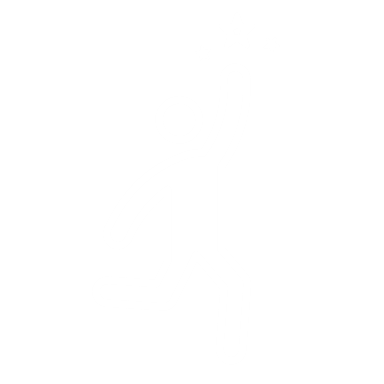 UConn ECE Student Benefits
Financial savings
$50/ credit vs. $681/ credit
Access to University resources
Technology resources
Student $1,000 Scholarships
Student Events
Discount tickets from UConn Athletics and Jorgensen
Start a college transcript in high school
For more information, please visit the Student Benefits page on the UConn ECE website.
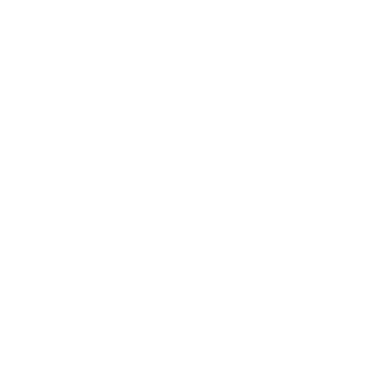 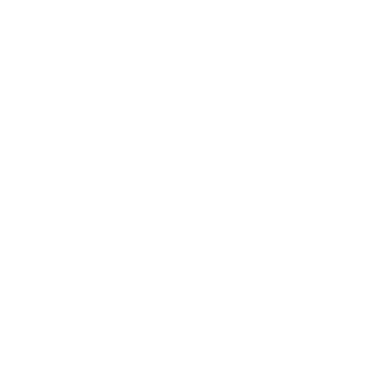 [Speaker Notes: Courses are a small fraction of the cost of the same course at UConn. UConn ECE strives to provide substantial long-term savings for students and parents. Also offer fee waivers for those who qualify

Access UConn libraries, Q (Quantitative) Learning Center, W Center, UConn student Mentors, Academic Achievement Center Workshops 

Tech resources- access to UConn G suite, University-licensed software, online learning management tools, online conferencing platforms. 

Student Scholarships in the Arts & Humanities, STEM, and Civic & Community Engagement. Each year award over $6,000 in scholarships. 

Participate in UConn ECE-sponsored student events on campus such as a poetry contest, globalization conference, cardboard boat race, language immersion days & quiz bowls

Special discounts through UConn athletics and Jorgensen Center for the Performing Arts

Start an official college transcript

Once in college, may be able to 
Have a car on campus sooner
Select housing earlier
Graduate in less than 4 years
Use time saved to study abroad or take on an internship]
UConn ECE & AP
UConn ECE
Run through University of Connecticut
Offers college courses to HS students for both HS and college credit
Same assessments as used in college courses
Result: letter grade and college transcript
Colleges/ universities accept transfer 87% of the time
Advanced Placement (AP)
Run through the College Board
Offers college-level curricula to HS students
Three-hour exam in May
Result: 1-5 score
Colleges/ universities may grant placement and course credit
UConn ECE courses at 
<<INSERT YOUR HS>>
<<USE THIS SPACE TO LIST YOUR HS’s UConn COURSES>>
<< insert school logo here>>
UConn ECE Registration
Select your UConn courses during your High School registration period. 
Register for your Fall, Spring, and Full-Year UConn courses:   September 18, 2023-October 20, 2023.  
Spring Course Adjustment Period (spring courses ONLY- with approval) : February 5, 2024-February 9, 2024
Parent/Guardian consent and payment (if applicable) are due upon receipt of e-mailed/ texted request.
UConn ECE Withdrawals
Before October  21. Fall, spring, and full-year course withdrawals are completed through UConn.DualEnroll.com (course fees refunded).
October 21-December 12, 2023. Fall course withdrawals accepted* (course fees non-refundable).
October 7-May 1, 2024. Full-year course withdrawals accepted* (course fees non-refundable).
February 10-May 1, 2024. Spring course withdrawals accepted* (course fees non-refundable).
*Please note that a withdrawal form is needed for any withdrawals past October 7th.
Questions?
Talk to your school counselor or  <<insert HS site representative name>> 
Check out ece.uconn.edu
Email us at ece@uconn.edu or call at 860-486-1045
Connect on social
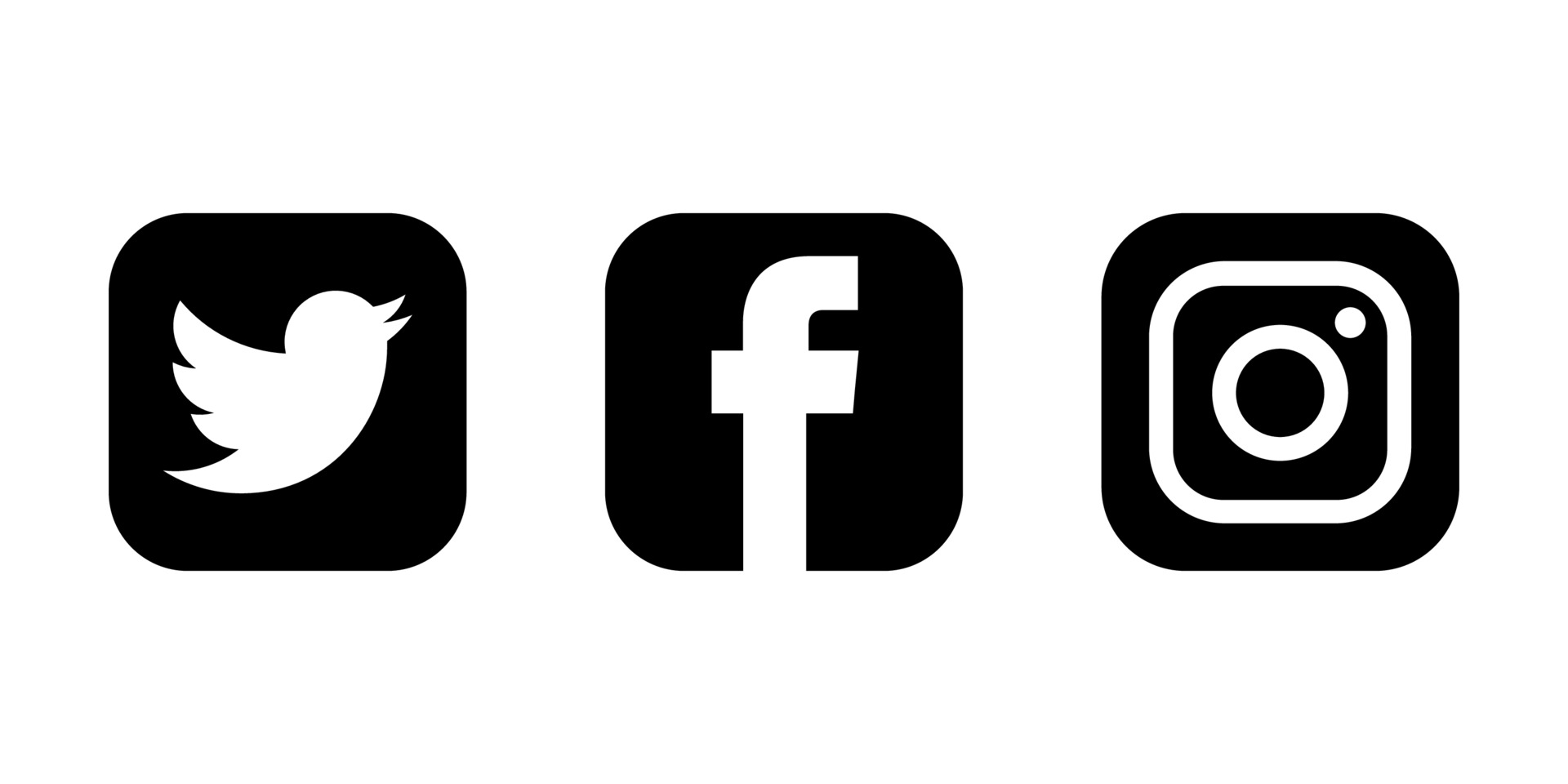 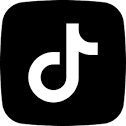 What are you waiting for?
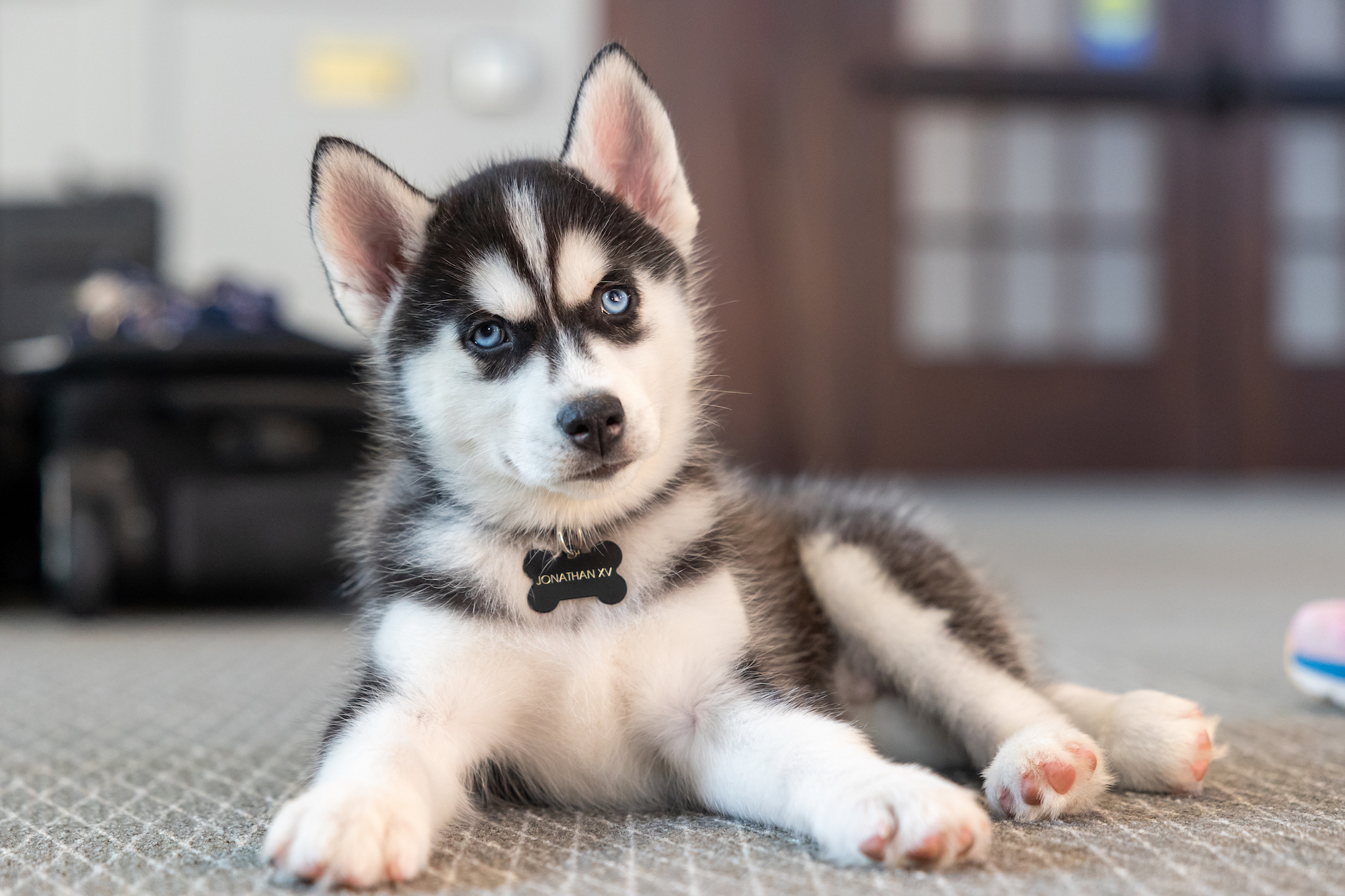 Start your College Career Today!